Ventura County Specific Field Fumigation ConditionsChloropicrin and Chloropicrin Containing Products
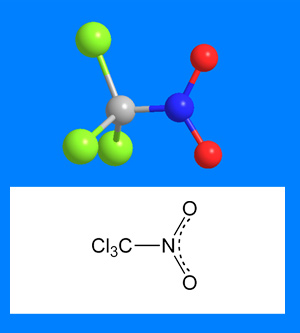 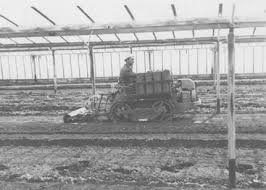 Outline
Chloropicrin
Quick Background and Facts

New Chloropicrin Conditions Announced by DPR
Larger Buffer Zones
Buffer Zones -Methyl Bromide and Chloropicrin 
Minimum Buffer Zones
Limiting Acreage 40/60
Notice of Intent Requirements
Notification
Fumigation Time Restrictions
Buffer Zone Credits Allowed	

Ventura County Approved TIF Tarps for Buffer Zone Credits / Chloropicrin
Interim TIF Tarp List Ventura County
Micro Sprinklers “Sprinklers in Place”
Fumigating glasshouses with chloropicrin using an injection rig mounted on a Ransomes MG6 tractor 1960.
Background
Chloropicrin, or trichloronitromethane, is a dense, pale yellow liquid that decomposes when heated to ≥112 ºC. Its property as a lachrymator prompted Germany to use it as a tear gas against the Allied forces during World War I—one of the first uses of a chemical weapon.

In 1848, Scottish chemist J. Stenhouse prepared chloropicrin by treating picric acid with sodium hypochlorite. Nitro groups were the only parts of the picric acid molecule to be used in chloropicrin, but the “picrin” name stuck. Today, chloropicrin is manufactured by the reaction between nitromethane and sodium hypochlorite.
[Speaker Notes: 112 C is 233.6 F]
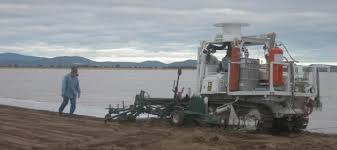 Chloropicrin Quick Facts:
In 2012 chloropicrin was used on about 67,000 acres in California

The Golden State has more than 9 million acres of irrigated land for farming according to the California Department of Conservation
Chloropicrin Use Ventura County
2012 Methyl Bromide (Combination)
652,598 LBS
2,373 Acres

2013 Methyl Bromide (Combination)
393,486 LBS
1,251 Acres

2014 Methyl Bromide (Combination)
561,645 LBS
2,036 Acres
2012 Chloropicrin 
1,889,235 LBS  
9,607 Acres

2013 Chloropicrin 
1,532,282 LBS
7,926 Acres

2014 Chloropicrin 
1,764,243 LBS
8,441 Acres
[Speaker Notes: 100% chloropicrin for total pounds used- not including other fumigants when used in combination]
New Chloropicrin ConditionsAnnounced by DPR
Larger buffer zones

Buffer Zones (BZ) for chloropicrin have been developed by DPR which are often larger than current labels. Use DPR’s BZ look-up tables (appendix K) in combination with the label to determine the most restrictive buffer zone distances at: 
http://www.cdpr.ca.gov/docs/enforce/compend/vol_3/append_k.pdf
[Speaker Notes: DPR has developed buffer zones for chloropicrin that are often larger than the ones currently required by the United States Environmental Protection Agency (U.S.EPA) label. In some cases the new buffer zones have doubled in size. Larger buffer zones will apply when Totally Impermeable Film (TIF) tarps are not used. TIF tarps are a technological advance that is more effective in controlling fumigant emissions in soil.  A buffer zone is an area that surrounds a field that has been treated with a pesticide; certain activities are restricted within the area for a specified period of time to protect human health.]
New Chloropicrin ConditionsAnnounced by DPR
Buffer Zone Credits

Buffer zone reduction credits are allowed for approved tarp usage only. In contrast, label buffer zone reduction credits are not allowed for symmetry application systems, post-application water treatments, potassium thiosulfate, soil organic matter or clay content, or soil temperature.
New Chloropicrin ConditionsAnnounced by DPR
Buffer Zones for Methyl Bromide and Chloropicrin Combination

For products containing methyl bromide and chloropicrin, determine the methyl bromide and chloropicrin buffer zones separately. Determine the methyl bromide outer and inner buffer zones distances following the procedure described in “Methyl Bromide Soil Fumigation Buffer Zone Determination” at: 
http://www.cdpr.ca.gov/docs/emon/methbrom/buffer_determination.pdf
Determine the chloropicrin buffer zone using the appropriate label or DPR buffer zone table. These determinations will result in three possible scenarios for buffer zone restrictions:
Scenario 1:
Scenario 2:
Scenario 3:
Minimum buffer zone distances regardless of credits:
Minimum buffer zone distance:
[Speaker Notes: All untarped applications approved will maintain a min. buffer zone distance of 100 feet.]
New Chloropicrin Conditions
Announced by DPR
DPR Notice of Intent Requirements: 
at least 48 hours before the scheduled application 	

Agricultural Commissioner’s Office
at least 3 business days prior to the start of the fumigation 

applicator must obtain written approval of the NOI from the Agricultural Commissioner’s Office 

If the fumigation does not begin within 12 hours of the scheduled start time, a new NOI must be submitted and approved
[Speaker Notes: Notice of intent requirements: DPR will require upcoming fumigation at least 48 hours before the scheduled application. Current regulation requires a 24-hour notice.

Agricultural Commissioner’s Office- NOI must be received by the at least 3 business days prior to the start of the fumigation. Prior to fumigation, the applicator must obtain written approval of the NOI from the Agricultural Commissioner’s Office. If the fumigation does not begin within 12 hours of the scheduled start time, a new NOI must be submitted and approved.]
3 Business Days-NOI’s
2014- May through October - 401 field fumigation NOI’s submitted

Re-submittals or amendments

2-3 inspectors managing the process/evaluating NOI’s
Emergency Preparedness and Response Measures (EPRM)
If Response Information for Neighbors is chosen, it shall be recorded on the Notification Log (form VCAC-2015-2) and included with the NOI.  
Acceptable Methods 
United States Postal Service
hand deliver 
door hangers 
notifying homes which may be vacant

All notifications shall be in English and Spanish
New Chloropicrin Conditions Announced by DPR
Fumigation time restrictions – change from proposal 
Labels have no restrictions on fumigation time 
All other factors being equal, higher air concentrations occur at night due to inversions and more stable atmosphere 
To help avoid peak flux at night for non-TIF and untarped fumigations 
Applications must start no sooner than 1 hr after sunrise 
Applications must end no later than 3 hrs before sunset 
TIF fumigations have no time restrictions
New Chloropicrin Conditions Announced by DPR
Maximum acreage 
Non-TIF/untarped: 40 ac 
County List -TIF: 60 ac – change from proposal
New Chloropicrin Conditions Announced by DPR
Buffer zone distances: reduction credits 
Labels reduce buffer distances up to 80% using 11 possible “credits” for conditions and practices with lower emissions 
DPR recommends 1 credit: 60% credit for TIF tarps 
 Tarps assigned 60% credit require EPA and DPR approval
Volatile Organic Compound Emission's(V.O.C.’s)
2012 May through October
V.O.C.’s emission’s total for Ventura County 826,904 LBS
87.8 % of total allowance
Allowance = 942,000 LBS

2014 May through October
 V.O.C.’s emission’s 324,913 LBS
34.3% of total allowance
Allowance= 948,000 LBS
County approved TIF Tarps for Chloropicrin  
60% Buffer zone reduction
[Speaker Notes: County approved TIF Tarps for Chloropicrin - 60% Buffer zone reduction 
DPR has informed us that some of the 60% credit tarps on the US EPA approved list may not perform as expected in high humidity.  Currently DPR is establishing an approved list that will be a subset of the US EPA approved list.  It may take some time for DPR to establish the California approved list.  In the interim, refer to the list (below) of tarps that have been tested and qualify for 60% reduction in buffer zone distance. 
 
PLEASE KEEP IN MIND: When DPR’s TIF approved tarp list for 60 % buffer zone reductions are determined, this may change current approved TIF tarps on the **county approved list for 60 % buffer zone reduction.  See county list below.   
 
**At this time the following tarps are approved for use with field soil fumigants containing      chloropicrin in Ventura County and qualify for 60% credit. The mils listed for tarp thickness are the minimum allowed:]
Sprinklers in Place
Meeting held on March 4th 2015 discussing micro sprinklers

	
Discussed odor suppression through the use of micro sprinklers
Grower’s are using micro sprinklers more with drought situation
Agricultural Commissioner- Henry Gonzales- confident in our TIF list and combination micro sprinklers for odor suppression
The requirement of “Sprinklers in Place” – same as past years


Outcome: 

***Micro Sprinklers (if used with county approved TIF tarp list) MEET requirements of “sprinklers in place” for odor suppression***
Thank You!
Ryan Casey
Deputy Commissioner 
Ventura County Agricultural Commissioner’s Office
805-388-4222    X 7132

ryan.casey@ventura.org